Technical Board Meeting, 3/5/2017
1
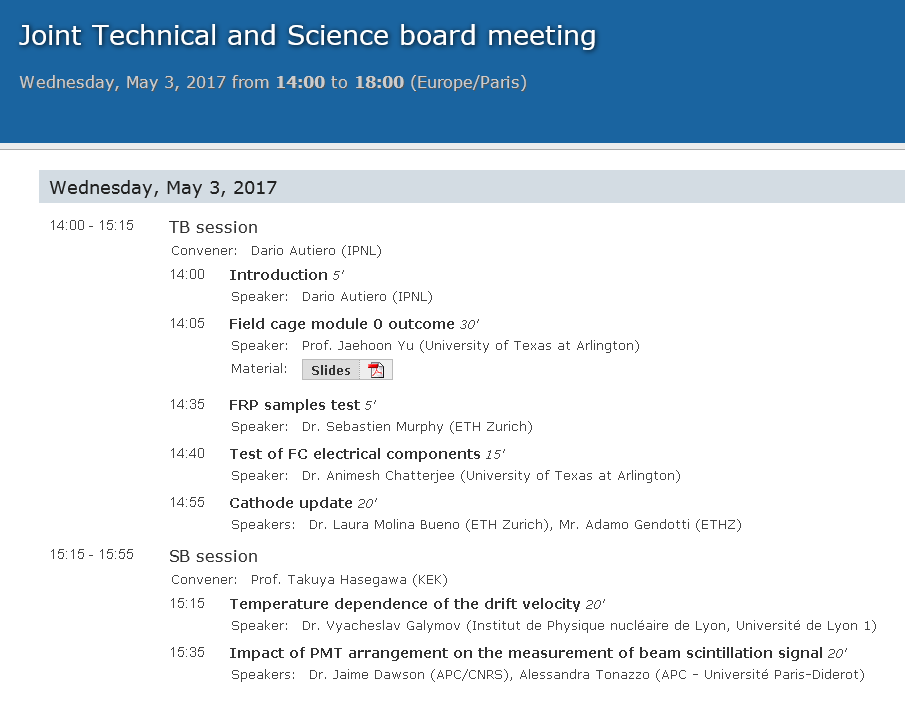 2
Joint TB-SB meeting today due to  skipped slot  for the  Technical Design review of last week

Technical Design review was successfully passed, good feedback by the chairman F. Terranova and Eric James who reported about it within DUNE. The Review committee will deliver its report  by May 5th. Then two weeks to reply formally on our side to a few recommendations included in the report. 

Many thanks to all speakers and colleagues who contributed to the review !


Today main focus on the Field Cage module zero results in order to give green light on our side to the FC production readiness review  Reports by Jae and Animesh + tests of raw FRP material samples  requested by Adamo to Jae performed at CERN


Update on cathode supporting structure simulations and design following the Technical Design review (Laura, Adamo)
3